The Pros and Cons of Pension Obligation Bonds
JP Aubry
Assistant Director of State and Local Research
The Center for Retirement Research at Boston College

The Municipal Analysts Group of New York (MAGNY)
Yale Club, NYC
April 17, 2015
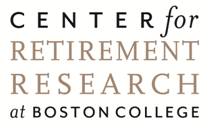 [Speaker Notes: As always, I am delighted to participate in….
This afternoon I thought that I would start with a brief update and then talk about good news, worrisome things, and some unsettled – and perhaps unsettling –  items.  

Possible idea to consider: slower population growth and revenue growth]
Two financial crises contributed heavily to a drop in funded levels and an increase in costs.
State and Local Funded Ratios, 1994-2013
ARC as a Percent of Payroll, FY 2001-2013
Sources: Public Plans Database. 2001-2011. Center for Retirement Research at Boston College and Center for State and Local Government Excellence; and Paul Zorn. 1994-2000. Survey of State and Local Government Retirement Systems: Survey Report for Members of the Public Pension Coordinating Council. Chicago, IL: Government Finance Officers As­sociation.
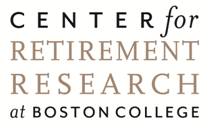 1
But on average, pension costs are still only six percent of budgets.
Pension Costs as a Percentage of State and Local Own-Source Revenue, FY 2001-2011
Sources: U.S. Census Bureau. 2001-2011. Employee-Retirement Systems of State and Local Governments; and U.S. Census Bureau. 2001-2011. State and Local Government Finances.
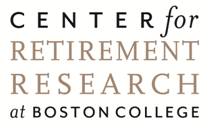 2
[Speaker Notes: Despite the increase in the ARC, pension costs as a percent of own source state and local revenues remain below 5 percent.  
Two caveats are important here.  First, states and localities are not paying the full ARC.  Second, the normal cost component of the ARC and the unfunded liabilities are calculated using the long-run expected rate of return – historically 8 percent.  One could argue that if plans paid the full cost properly calculated, the cost would be much higher.
But for people unfamiliar with state and local pensions, the important issue is that the starting point is not 20 or 30 percent, but less than 5 percent.]
Recent reforms should eventually reduce pressure on budgets to pre-crisis levels.
Pension Costs as a Percentage of State and Local Own-Source Revenues, 
Sample Average, Pre-Crisis through Post-Reform
Pre-crisis:
2007
Post-reform
partial impact: 2028
Post-crisis:
2011
Post-reform
full impact: 2046
Source: Alicia H. Munnell, Jean-Pierre Aubry, Anek Belbase, and Joshua Hurwitz. 2013.“State and Local Pension Costs: Pre-Crisis, Post-Crisis, and Post-Reform. State and Local Plans Issue in Brief 30. Center for Retirement Research at Boston College.
3
But talk of POBs still lingers.... and feelings are mixed.
“It’s the dumbest idea I ever heard” 
–  Jon Corzine to Bloomberg.com in 2008
“POBs are not for the faint of heart, you have to understand them.”  

- Bob Eichem, CFO, Boulder, Colorado
“Some people call this arbitrage, but it’s not, it’s really an investment gamble.” 

- Paul Cleary, Executive Director of Oregon PERS
The deal [issuing a POB] would only make economic sense if the market priced it at less than 8%, which is Michigan's assumed discount rate on its pension obligation.  

- Doug Roberts, Michigan State Treasurer
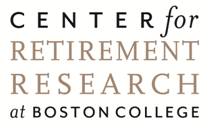 4
[Speaker Notes: The bad]
So…. What do we know about POBs?
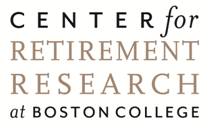 5
[Speaker Notes: The bad]
First issued in 1985, POB issuances picked up in the mid-90s.
Total Amount of POBs Issued from 1984-2012, in Billions of 2013 dollars
Source: Data set compiled from Bloomberg Online Service (1992-2009) and supplemented with Thomson Reuters SDC Municipal Bond Dataset  (1984-2012).
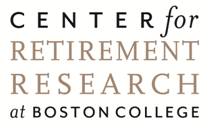 6
[Speaker Notes: The bad]
Over the last two decades, POBs have been issued in many states…
Total Amount of POBs Issued from 1984-2012, in Billions of 2013 dollars
Source: Data set compiled from Bloomberg Online Service (1992-2009), supplemented with Thomson Reuters SDC Municipal Bond Dataset  (1984-2012).
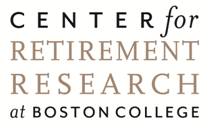 7
[Speaker Notes: The bad]
…and by many types of government entities.
Percent of Total Amount of POBs Issued, by government type
Source: Data set compiled from Bloomberg Online Service (1992-2009), supplemented with  Thomson Reuters SDC Municipal Bond Dataset  (1984-2012)
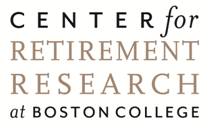 8
[Speaker Notes: The bad]
When compared to total pension assets, POB issuances are a drop in the bucket.
Total Amount of POBs Issued as a Percent of Pension Assets, 1988-2012
Source: Data set compiled from Bloomberg Online Service (1992-2009), supplemented with  Thomson Reuters SDC Municipal Bond Dataset  (1984-2012); The Census of Governments State and  Local Government Finances (1986-2011)
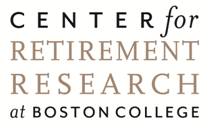 9
[Speaker Notes: The bad]
But in some states, POBs do make up a significant portion of pension assets
Total Amount of POBs Issued as a Percent of Pension Assets,  by state
Source: Data set compiled from Bloomberg Online Service (1992-2009), supplemented with  Thomson Reuters SDC Municipal Bond Dataset  (1984-2012); The Census of Governments State and  Local Government Finances (1986-2011)
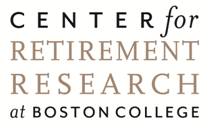 10
[Speaker Notes: The bad]
What are the reasons some governments find POBs attractive?
Budget relief: 

During periods of economic  stress, governments use POBs for budget relief.  State and local governments often face legal requirements to reduce underfunding. With de­clining revenues, officials may see POBs as the  “least bad alternative” among a variety of tough fiscal choices. 


Cost savings: 

POBs offer issuers an actuarial  arbitrage opportunity, which, in theory, can re­duce the cost of pension obligations through the  investment of the bond proceeds in higher risk/  higher return assets.
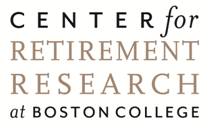 11
And the risks?
Fiscal

While the issuance of a POB does not  change the total indebtedness of the sponsor, it does change the nature of the indebtedness.  Requirements to amortize unfunded pension li­abilities may be relatively flexible obligations that can be smoothed over time, while the POB is an inflexible debt with required interest payments. 

Financial

The success of POBs depends on the  premise that pension returns are on average  more than the cost of financing the debt. How­ever, these assumptions may not turn out to be  correct, as the recent financial crisis has shown.  Even over 15 to 20 years, the duration of most  POB debt, interest costs can exceed asset returns. 

Timing 

POBs involve considerable timing risk, as the proceeds from the issuance are invested en  masse into the pension plan. Dollar-cost averag­ ing would be the more measured approach to  investing large sums of money. Alternatively,  some suggest that governments should issue  POBs only during recessions, when stock prices  are depressed.17 However, this requires having  some sense of what the “top of the market” or the  “bottom of the market” looks like.
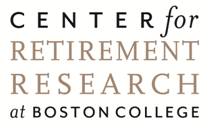 12
So, what factors are related to the issuance of a POB?
Factors Affecting the Probability of Government Issuing a Pension Obligation Bond, 1992–2013
Note: For dummy variables, the effects illustrated reflect a shift from 0 to 1. In the case of continuous variables, the effects  illustrated reflect a shift from the 20th to the 80th percentile value of the variable (see Appendix Table A1). For detailed  regression results, see Appendix Table A2. 
Sources: Authors’ calculations based on government financial data and retirement plan data from the U.S. Census Bureau  (2009a and 2009b) and POB data from Bloomberg Online Service (2009).
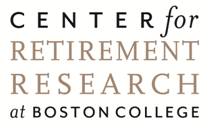 13
And how have POBs fared?
Average Internal Rate of Return on Pension Obligation Bonds, 1992-2007, 1992-2009, 1992-2013
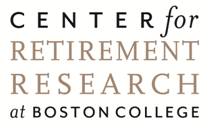 14
In Summary…
Two financial crisis in the past decade have hurt funded ratios of state and local plans, more than doubling costs for state and local governments

Many plan sponsors have responded by cutting benefits to lower short-term and long-term costs.  If assumed investment returns are realized, these reforms should eventually reduce pressure on sponsor budgets to below pre-crisis levels.

But talk of POBs linger…

Although the total dollars amount of POBs issued to date are miniscule when compared to total pension assets, POBs do make up a significant portion of pension assets for some states. 

POBs involve many risks and, to date, the POBs issued have performed only modestly.  We won’t know the ultimate outcome until the bonds mature.

While they may be a useful tool as part of larger reform, most governments that have issued POBs have not been those in a position to bear these risks.
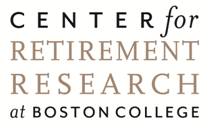 15
The Center for Retirement Research at Boston College
		http://crr.bc.edu

State and Local Pension Research http://crr.bc.edu/special_projects/state_and_local_pension_plans.html

The Public Plans Database (PPD)
		http://crr.bc.edu/data/public-plans-database/


Jean-Pierre Aubry
Assistant Director of State and Local Research
The Center for Retirement Research at Boston College
aubryj@bc.edu
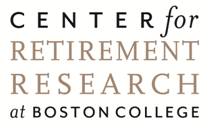 16